МБОУ « Свияжская  средняя общеобразовательная   школа Зеленодольского муниципального района            
                         Республики Татарстан»
Урок математики3 класстема:  «Доли».
Учитель начальных классов  Лобашова О.В.
Индификатор: 253-572-957
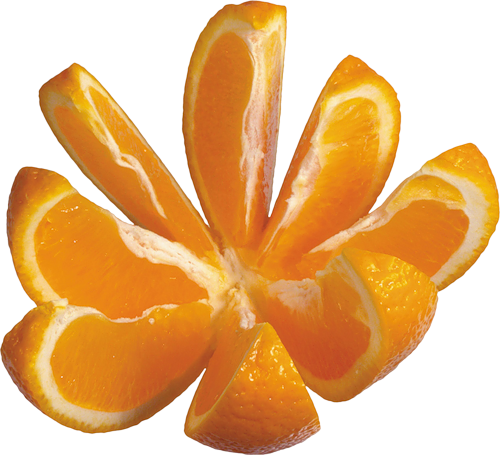 Доля-часть целого.
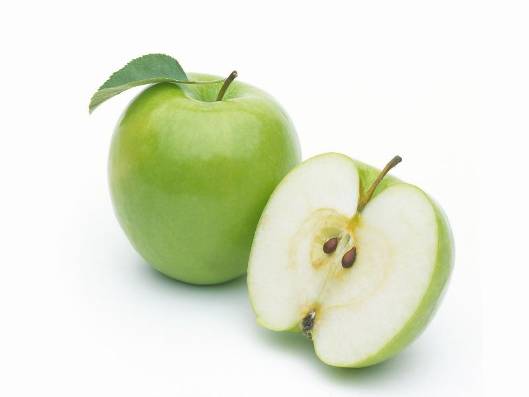 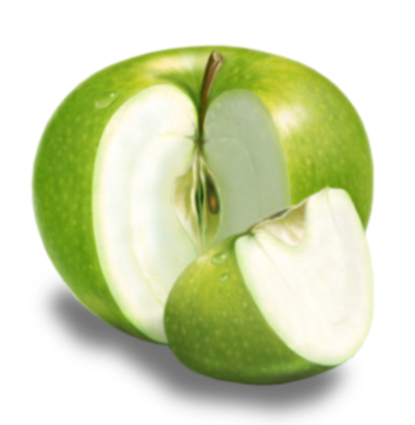 1 часть
2 части
4 части
1 
4
2  или   1
4            2
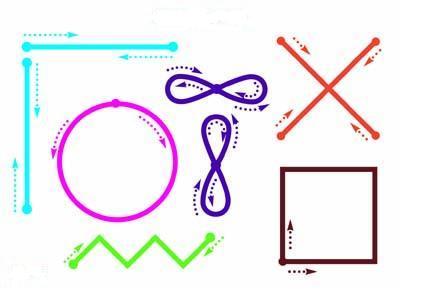 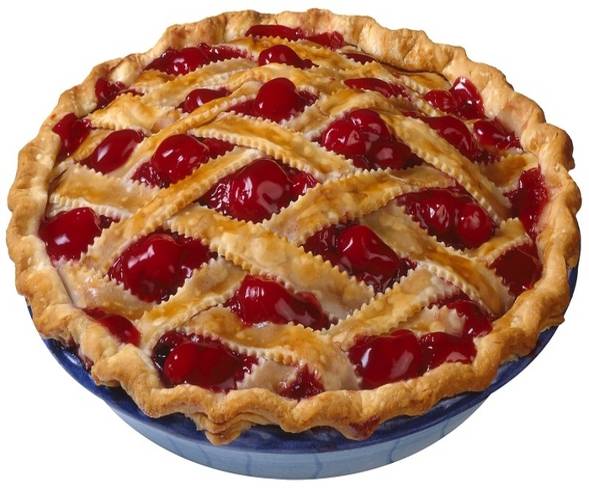 Спасибо за работу!